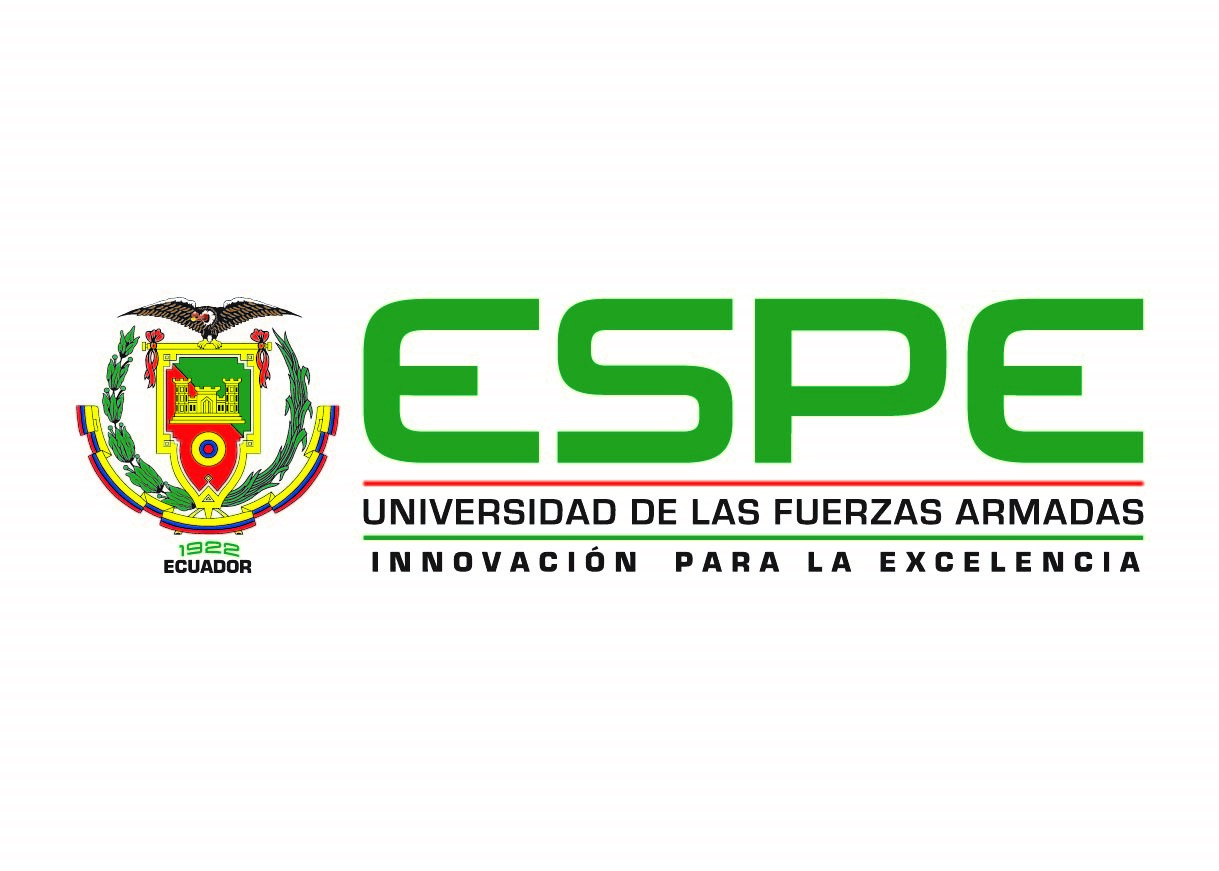 ANÁLISIS DE LA INCIDENCIA SOCIO ECONÓMICA DE LA IMPLEMENTACIÓN DE UNA ZONA ESPECIAL DE DESARROLLO ECONÓMICO EN LA FRONTERA NORTE
Ingeniería en Comercio Exterior y Negociación Internacional

Autor: Karina Gómez Figueroa

Tutor: Mba. Marcela Viteri
Antecedentes
Planteamiento del problema
Antecedentes
Objetivo General y Específicos
Marco Teórico – Ventaja competitiva
Metodología del estudio
Tipología de investigación
Métodos investigativos
Tipología y métodos de investigación
Generalidades ZEDE
Situación actual de ZEDE en Ecuador
Carchi
Situación actual Ecuador Zonas Francas vs. ZEDE
Zonas Francas
Zonas Especiales de Desarrollo Económico
Regimen especial aduanero, determinados por su propia Ley.
Varias tipos: comercial, industrial, de servicios y turísticas
Su ente regulador era el Consejo Nacional de Zonas Francas (CONAZOFRA)
Debían instalarse en zonas económicamente deprimidas para potenciar su desarrollo.
Acogidos dentro del COPCI
Pueden ser de tipo:
Industriales
Logística
Tecnológica
Turísticas a partir del 2018
De tipología industrial deben acogerse a la Estrategia Nacional del Cambio de la Matriz Productiva
Regulación, supervisión y control a través del Ministerio de Industrias y Producción -  Subsecretaría de Desarrollo Territorial e Industrial
Zonas Francas en funcionamiento
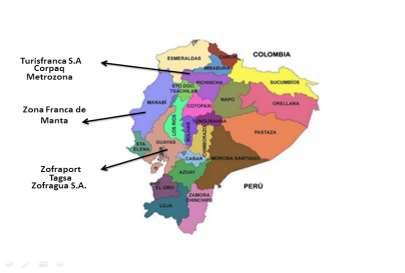 Fuente: Dirección de Evaluación y Seguimiento de Desarrollo Territorial Industrial, 2018.
Zonas Especiales de Desarrollo Económico autorizadas para funcionamiento
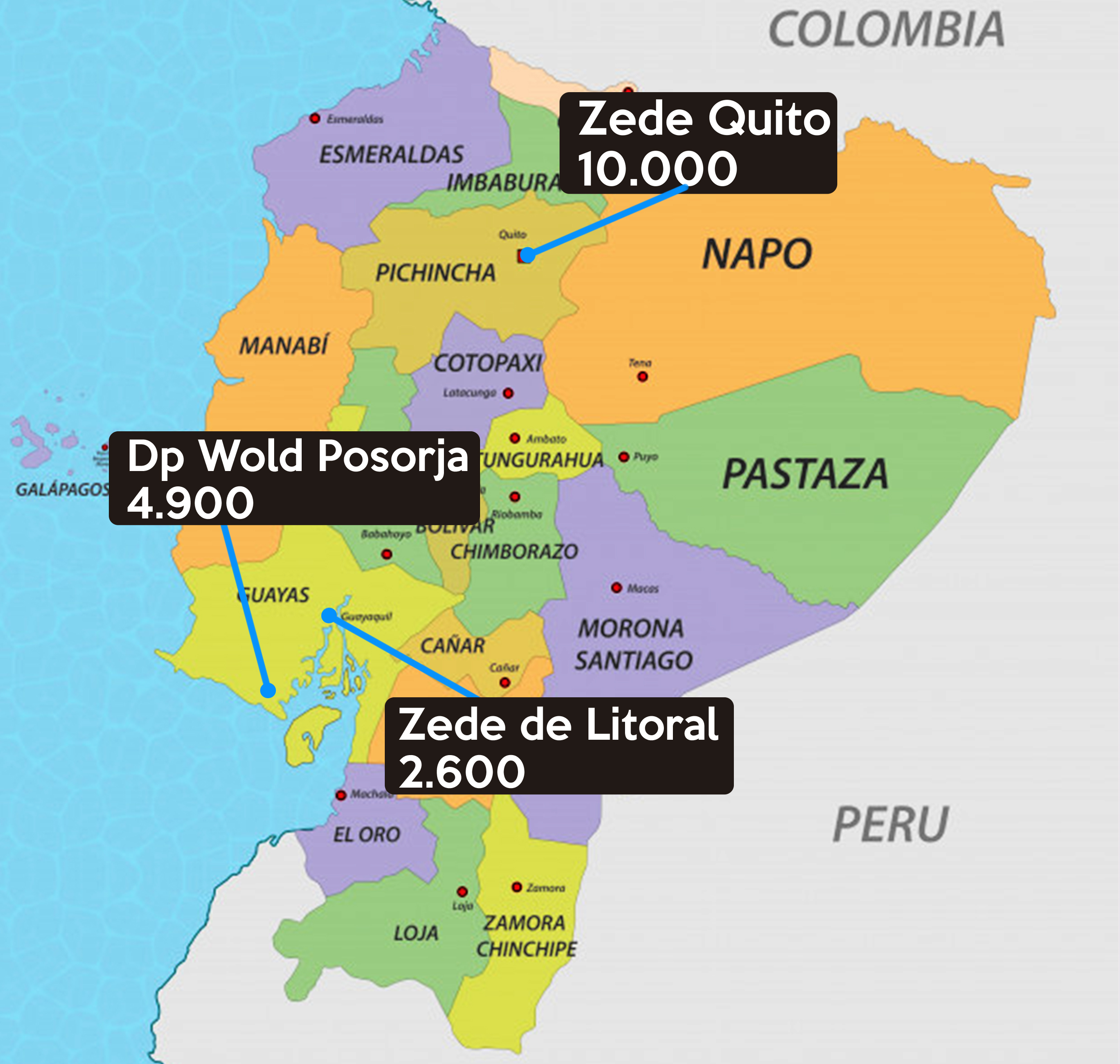 Fuente: Subsecretaria de Desarrollo Terriorial e Industrial, 2018
Carchi
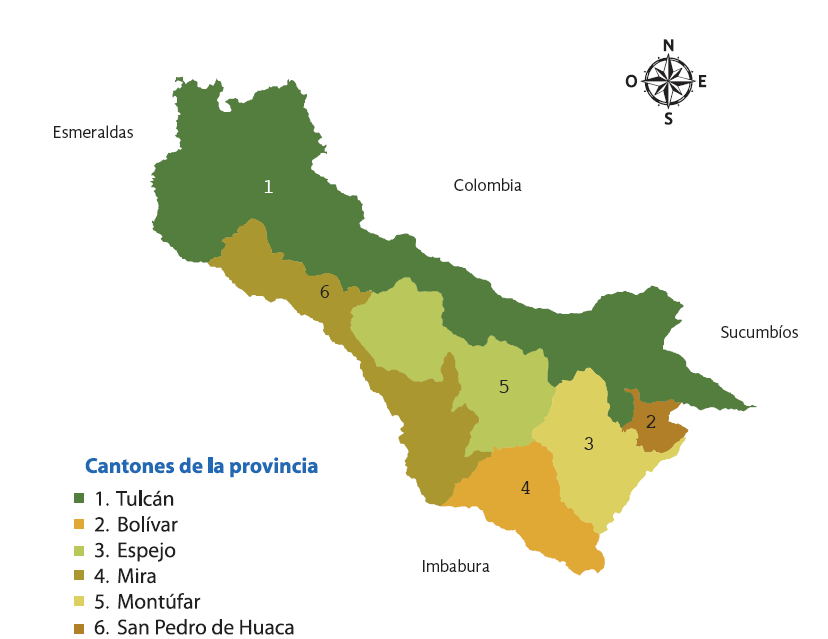 Resultados
Análisis de la implementación de la ZEDE
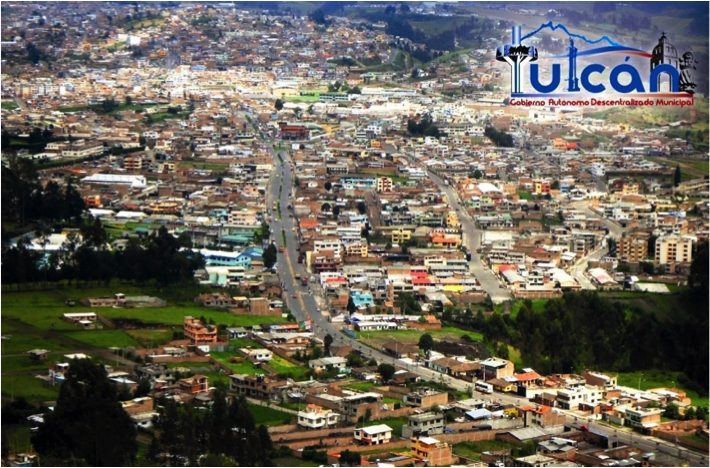 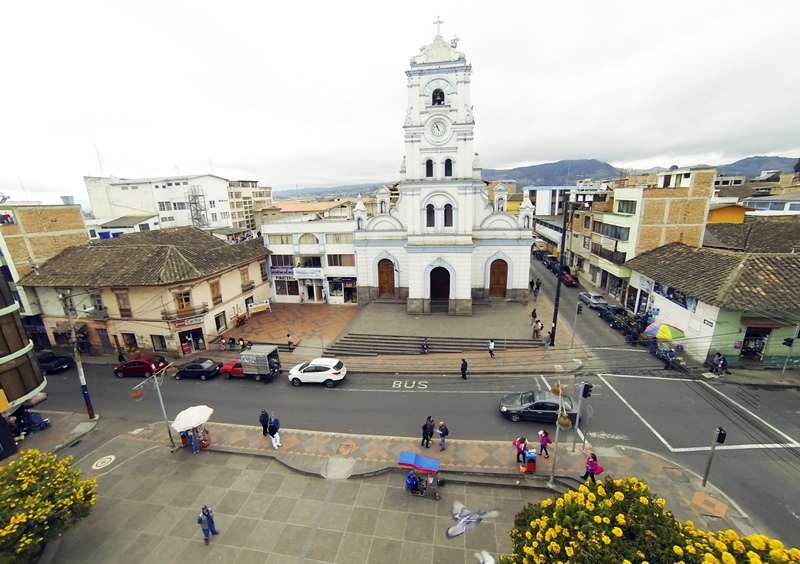 Comparativo Tulcán con y sin Zona Especial de Desarrollo Económico
Existencia de altos niveles de desempleo vs Ampliación de nuevas plazas de trabajo directos e indirectos
Productividad del sector se fundamenta en el sector agrícola vs. Oportunidad de intercambio tecnológico para industrialización de bienes de capital
Limitada inversión extranjera en la ciudad de Tulcán vs. Promueve y atrae a compañías e inversores extranjeros
En la frontera norte el comercio exterior en su mayoría se da por la relación con Colombia vs El comercio exterior generado con Ecuador, a través de la ciudad de Tulcán, sea en mayor proporción y facilite el tránsito de la mercadería nacional.
La reactivación económica se enfoca en generar microempresas a través de créditos y la educación de las personas vs Logrará impulsar el comercio interno y la generación de efectivo, que logre un mejor estilo de vida
Discusión
Conclusiones y Recomendaciones
Conclusiones
Recomendaciones
Las experiencias de implementación de ZEE a nivel mundial han sido exitosas.
En Ecuador a pesar de la ralentización de este régimen el Plan Nacional de Desarrollo promueve la instalación de ZEDE a nivel nacional.
La ciudad de Tulcán es un lugar propicio para la instalación de una ZEDE ya que cumple con los requisitos y se encuentra en un sector estratégico para el intercambio de mercaderías.
La normativa actual para la implementación de una ZEDE exige varios requisitos, sin embargo esto no se puede ver como un obstáculo para la presentación de un proyecto como este.
Para que tengan acogida las ZEDE se debería mantener por parte de los gobiernos seccionales un programa de incentivo y orientación a los empresarios, demostrando los beneficios que traen.
Es necesario que se analicen las situaciones geográficas y económicas de la zona en donde se desea establecer una ZEDE, como Tulcán que es una ciudad a la cual se la puede potenciar de mejor manera.
¡Gracias por su atención!
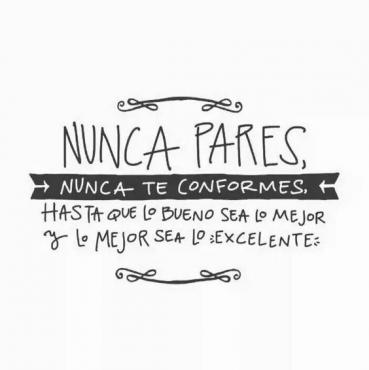